EARTH
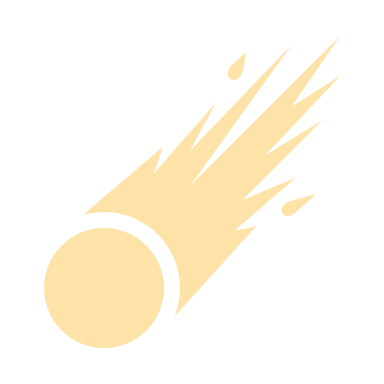 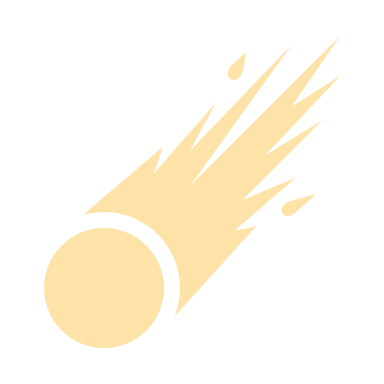 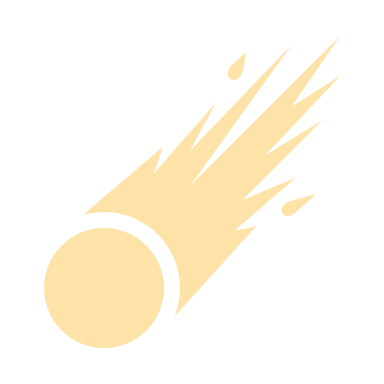 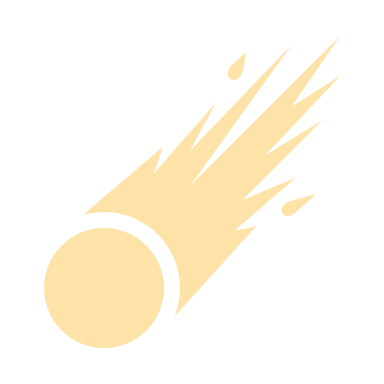 ATMOSPHERE
LAYER
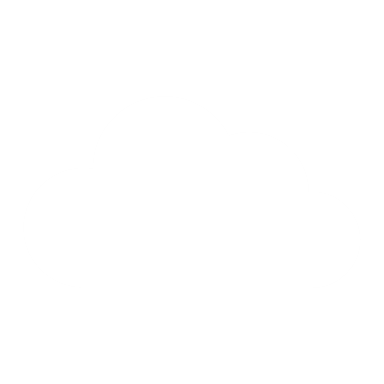 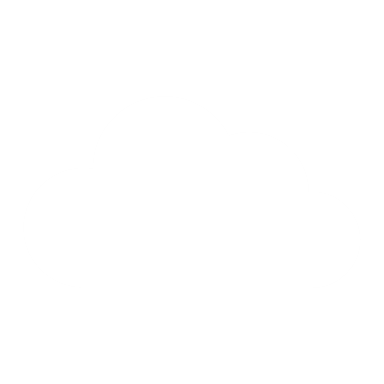 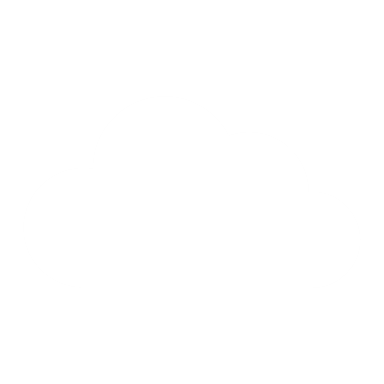 Our home, Troposphere
The troposphere is the lowest layer of Earth's atmosphere. It extends from Earth's surface to an average height of about 12 km.
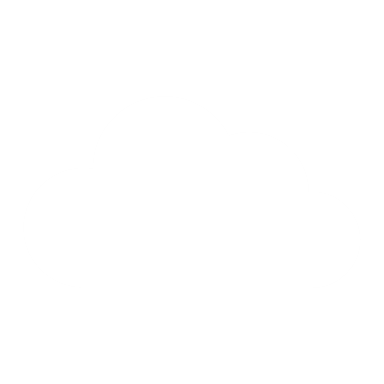 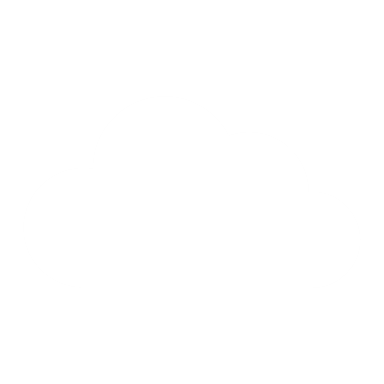